Student Name:				Grade:
School:					City:	
Teacher Name:				Teacher Email:
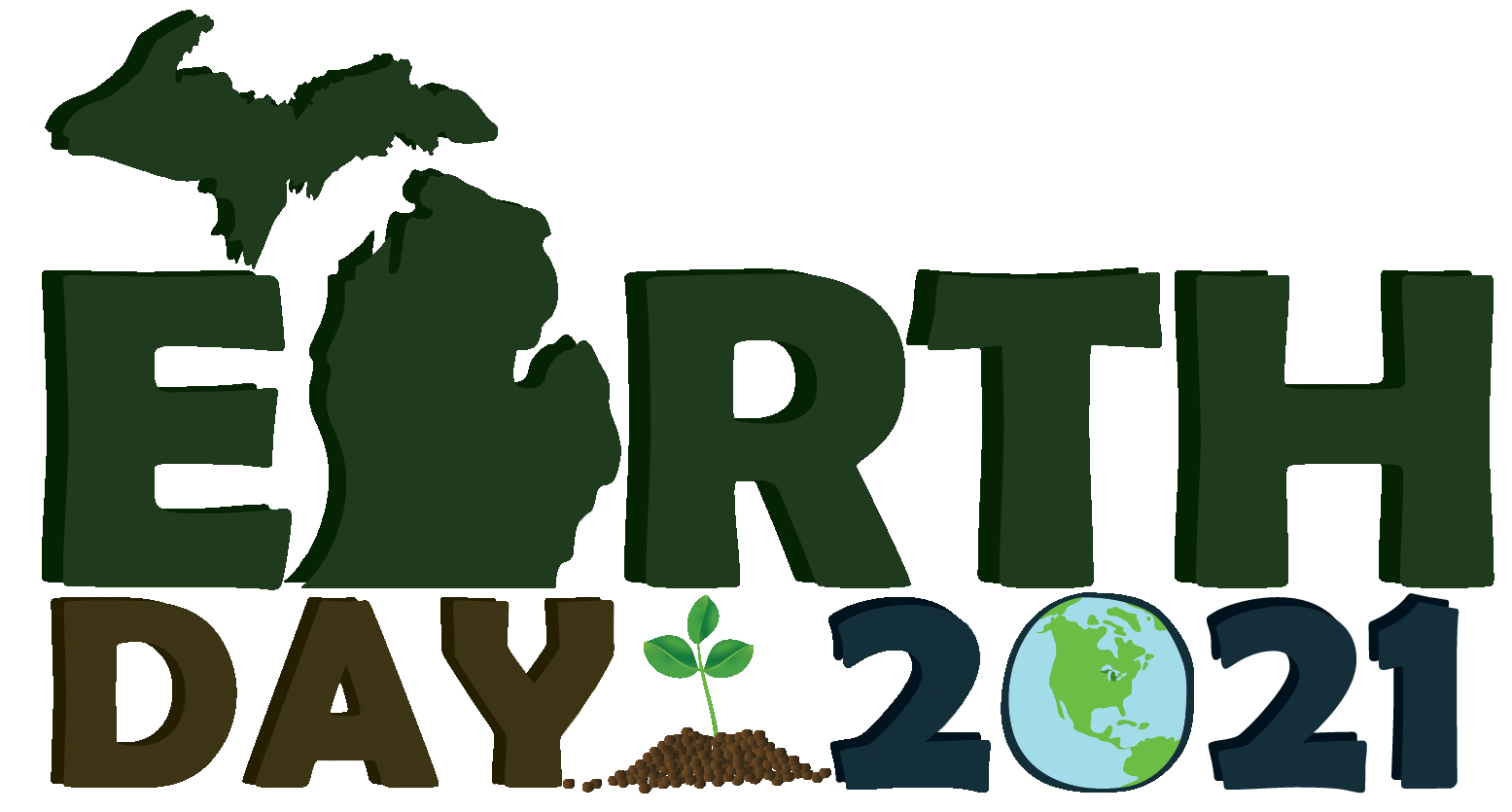 Student Name:				Grade:
School:					City:	
Teacher Name:				Teacher Email:
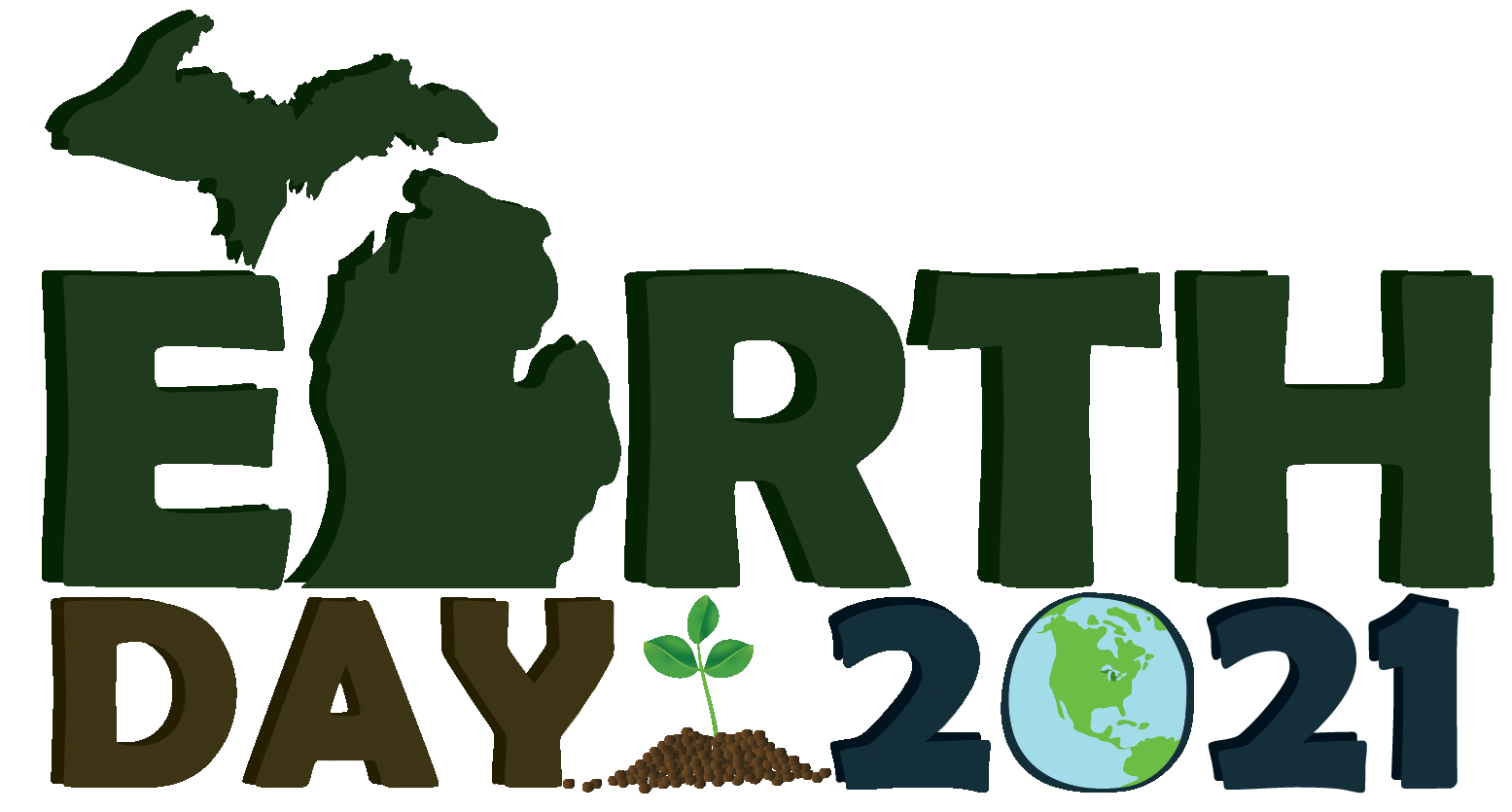 Student Name:				Grade:
School:					City:	
Teacher Name:				Teacher Email:
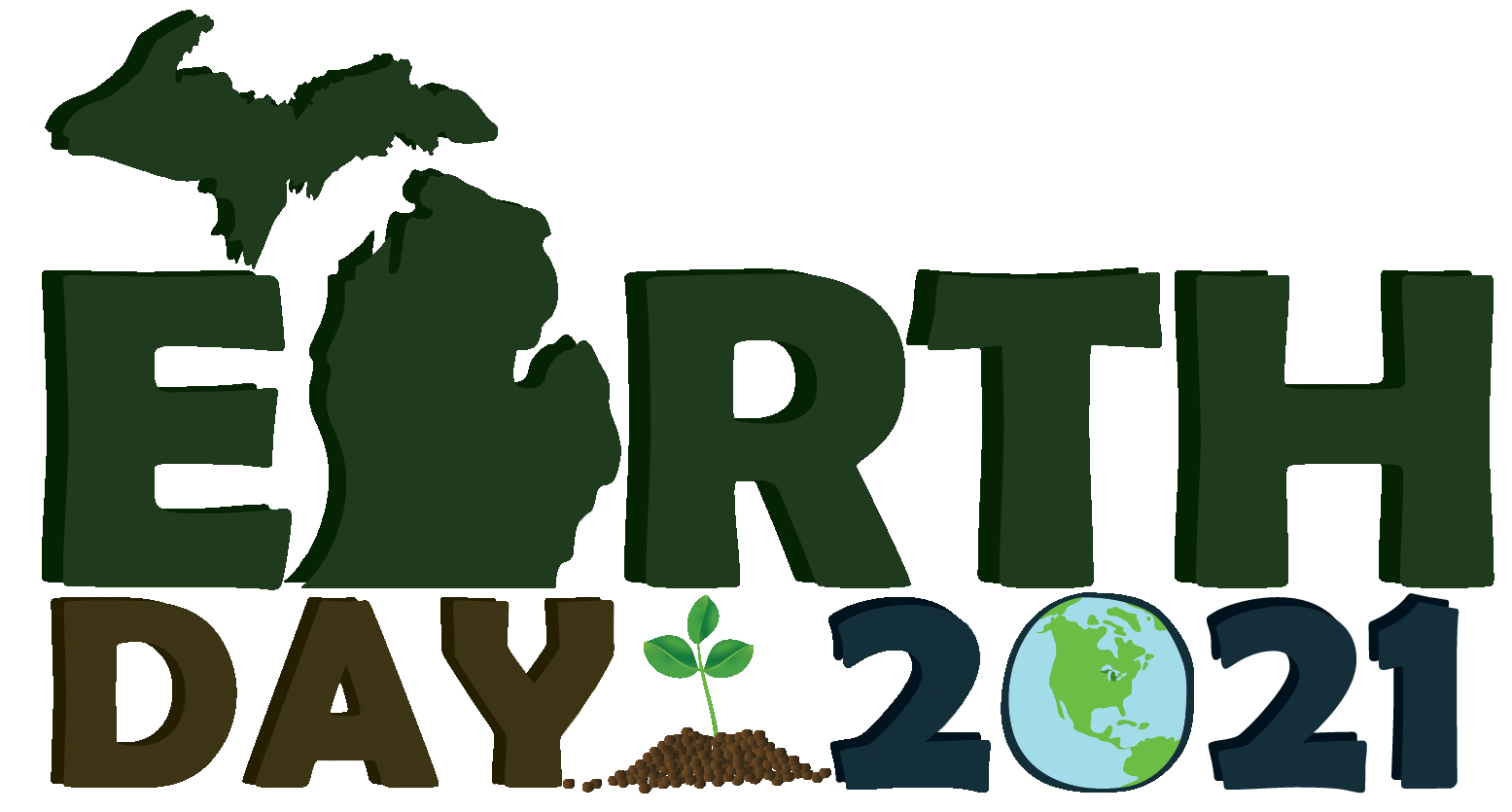